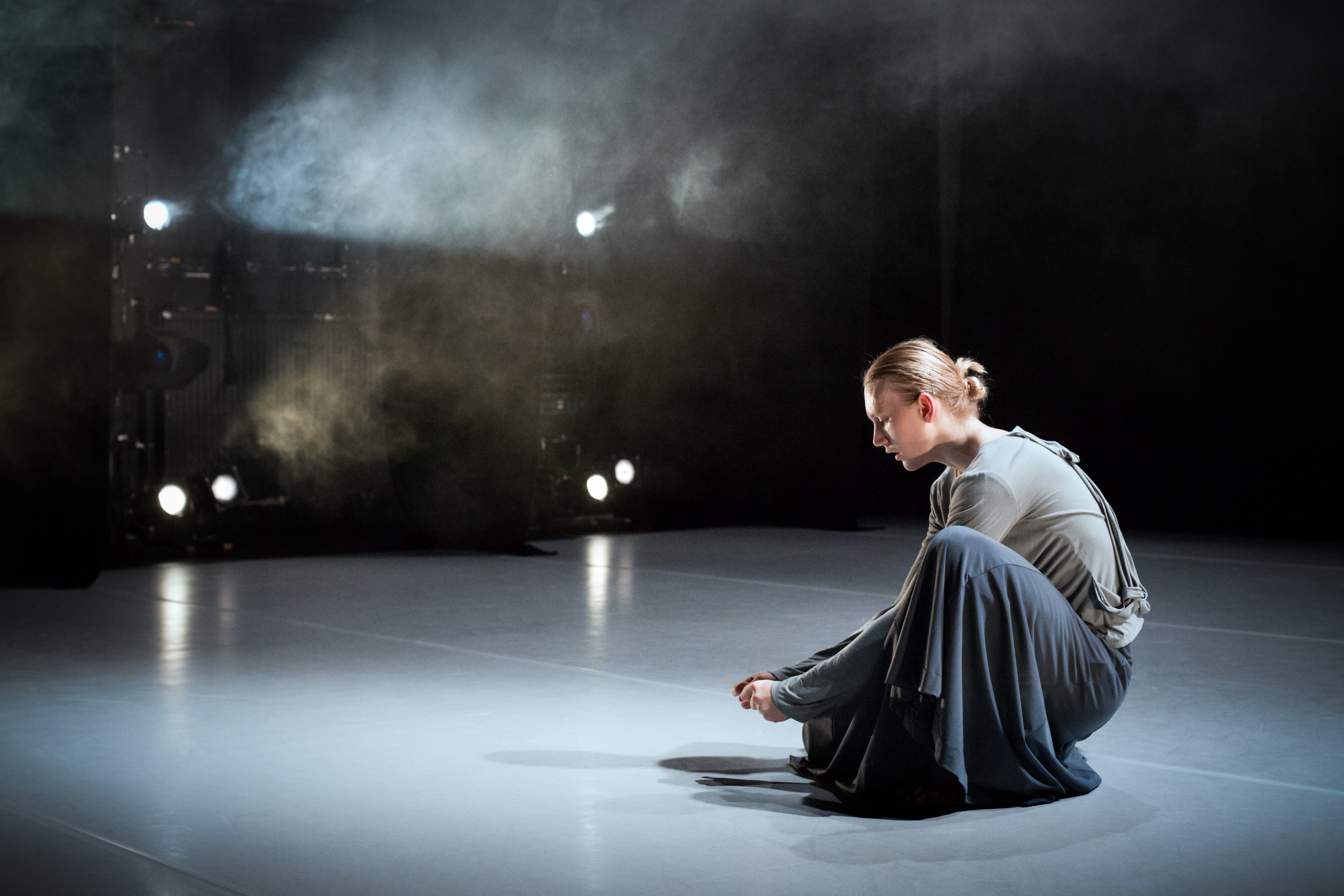 Intersectionalities in Higher Education
David Ruebain
Chief Executive Officer
Conservatoire for Dance and Drama
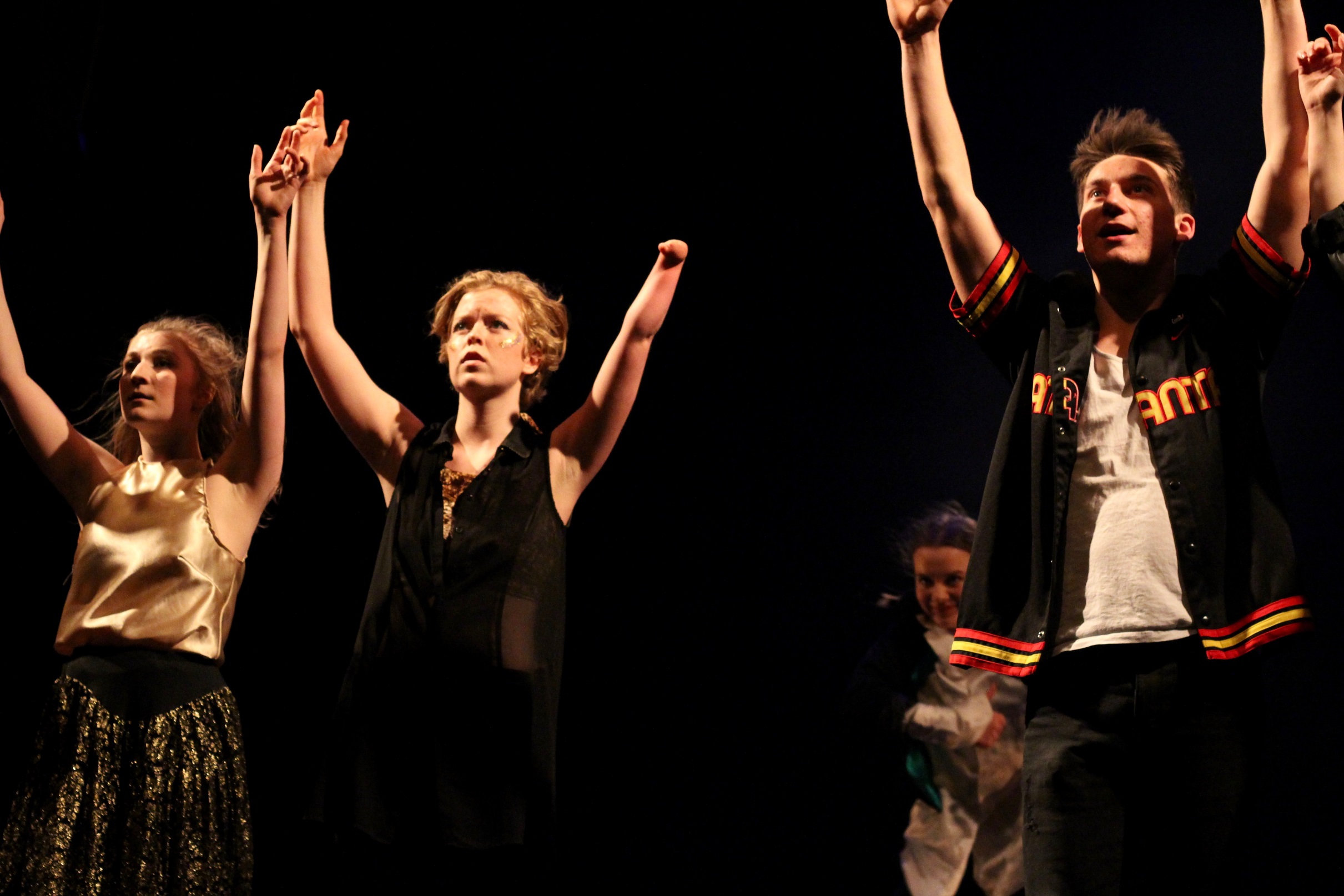 Where are the major areas of underrepresentation in higher education?
HE leadership demographics – disability
Managers, directors & senior officials in HE (non-academic and academic)
Known disability – 4.6%
No known disability – 95.4%

Gov UK national statistics: Declared disability = 21% 
State pension age adults – 44%
Working-age adults – 18%
Children – 8 %

Sources – HESA Staff Statistics 2017/18; Gov UK Family Resources Survey 2017/18
[Speaker Notes: https://assets.publishing.service.gov.uk/government/uploads/system/uploads/attachment_data/file/791271/family-resources-survey-2017-18.pdf 
https://www.hesa.ac.uk/news/24-01-2019/sb253-higher-education-staff-statistics]
HE staff demographics – LGBTQ+
Equality data on LGBTQ+ representation in higher education is limited as fewer than 50% of staff return data on this characteristic. 
Source: 2016/17 HESA staff return (all staff)
HE Staff demographics – disability and LGBTQ+
The same limitations of data apply when considering the intersectionality of disabled and LGBTQ+ staff. Of respondents, the number identifying as disabled and LGBTQ+ is very small – 0.3%.
*Responded as Bisexual, Gay man, Gay woman/lesbian, Other
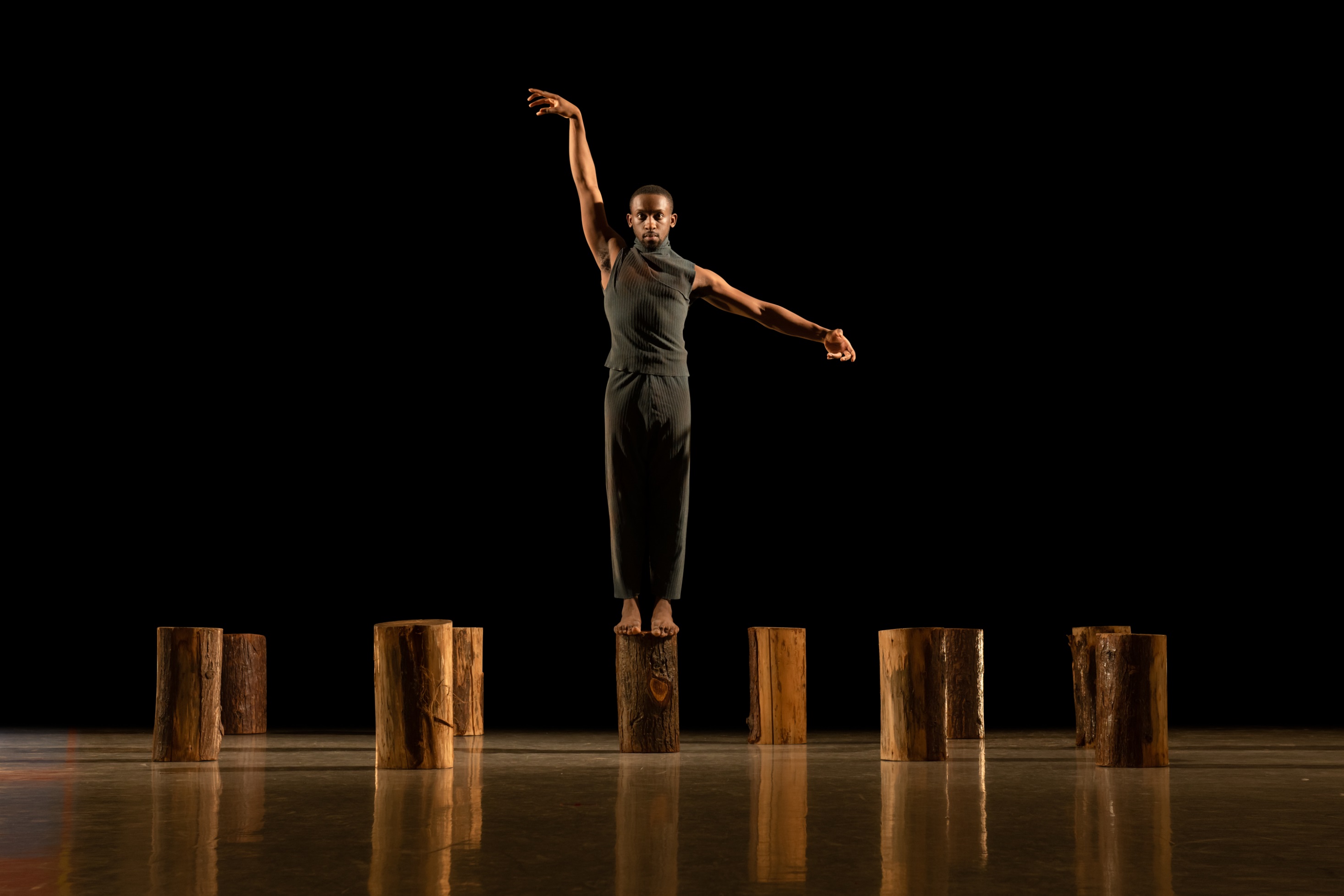 Leadership
What is a ‘correct’ model of leadership?
How can the concept of ‘authentic leadership’ help to improve representation?
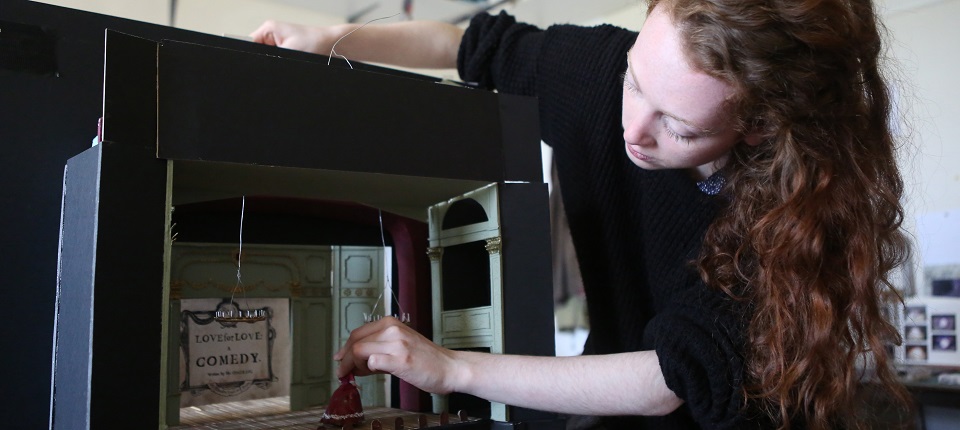 Discourse of identity
Constructed vs essential
Identity as a juxtaposition against ‘norms’ 
Who can speak for an identity or community?
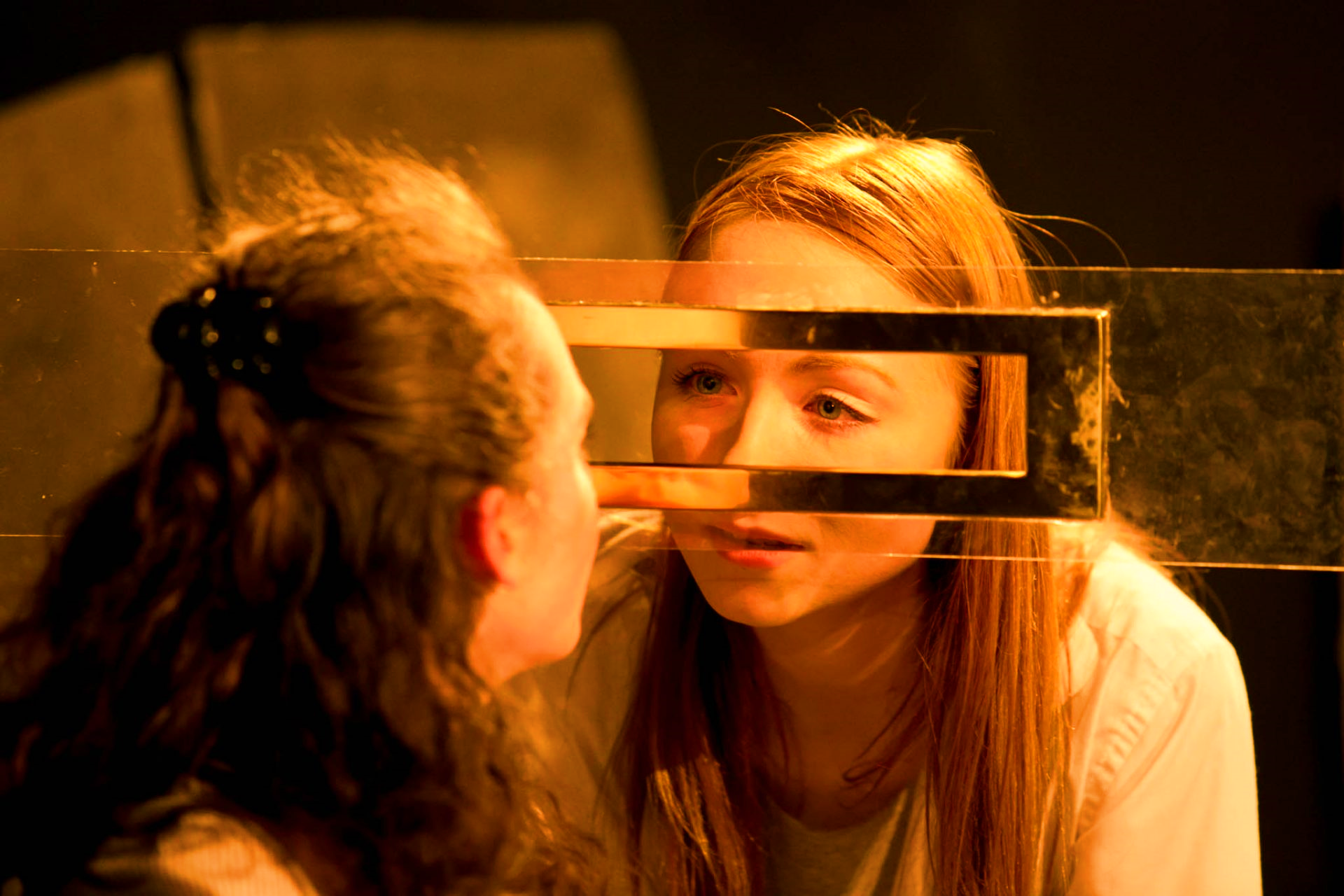 “I am not who you think I am. I am not who I think I am. I am who I think you think I am.”

- Charles Cooley
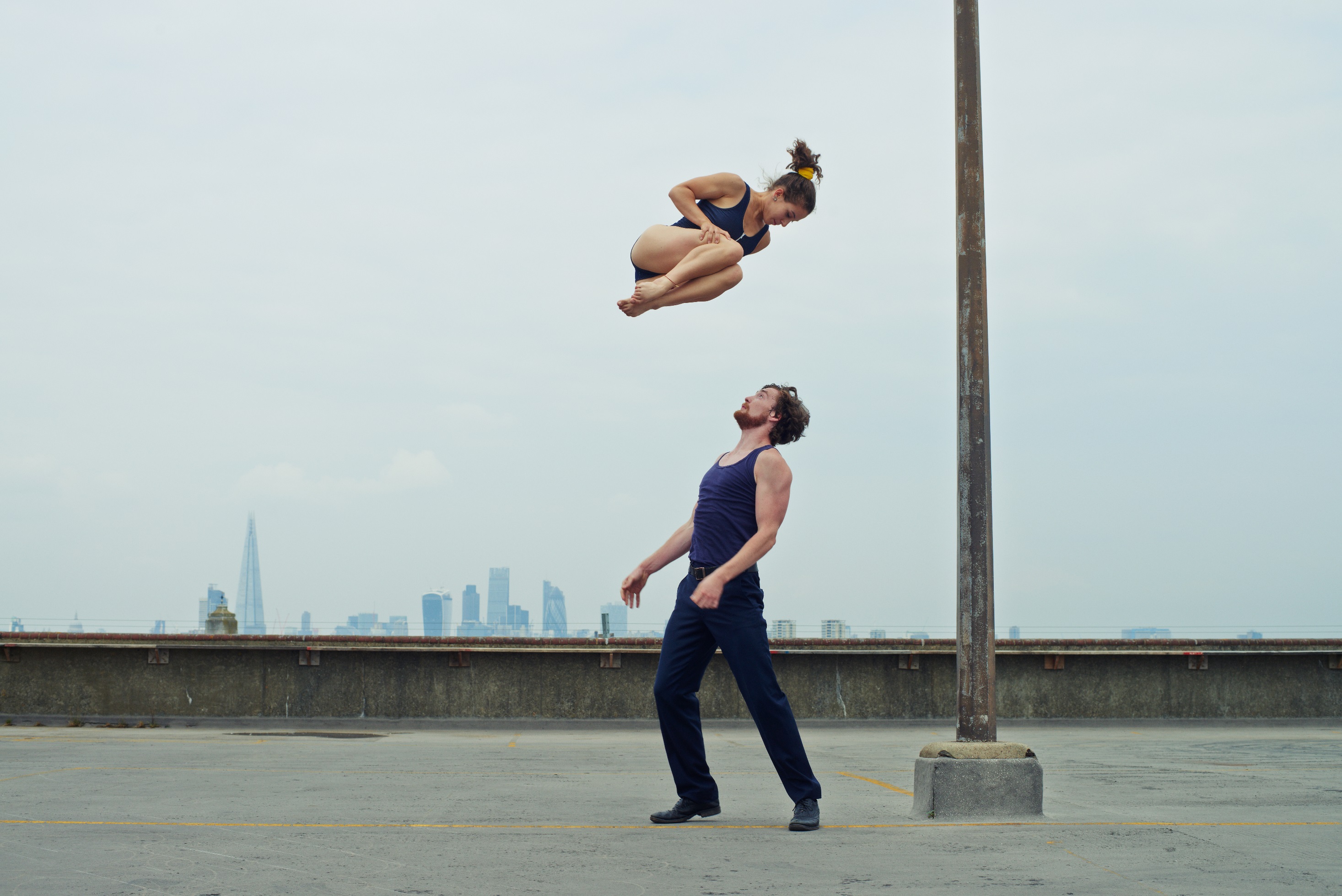 Communication
What discourse can we use to improve discussion?
Non-violent communication as a tool
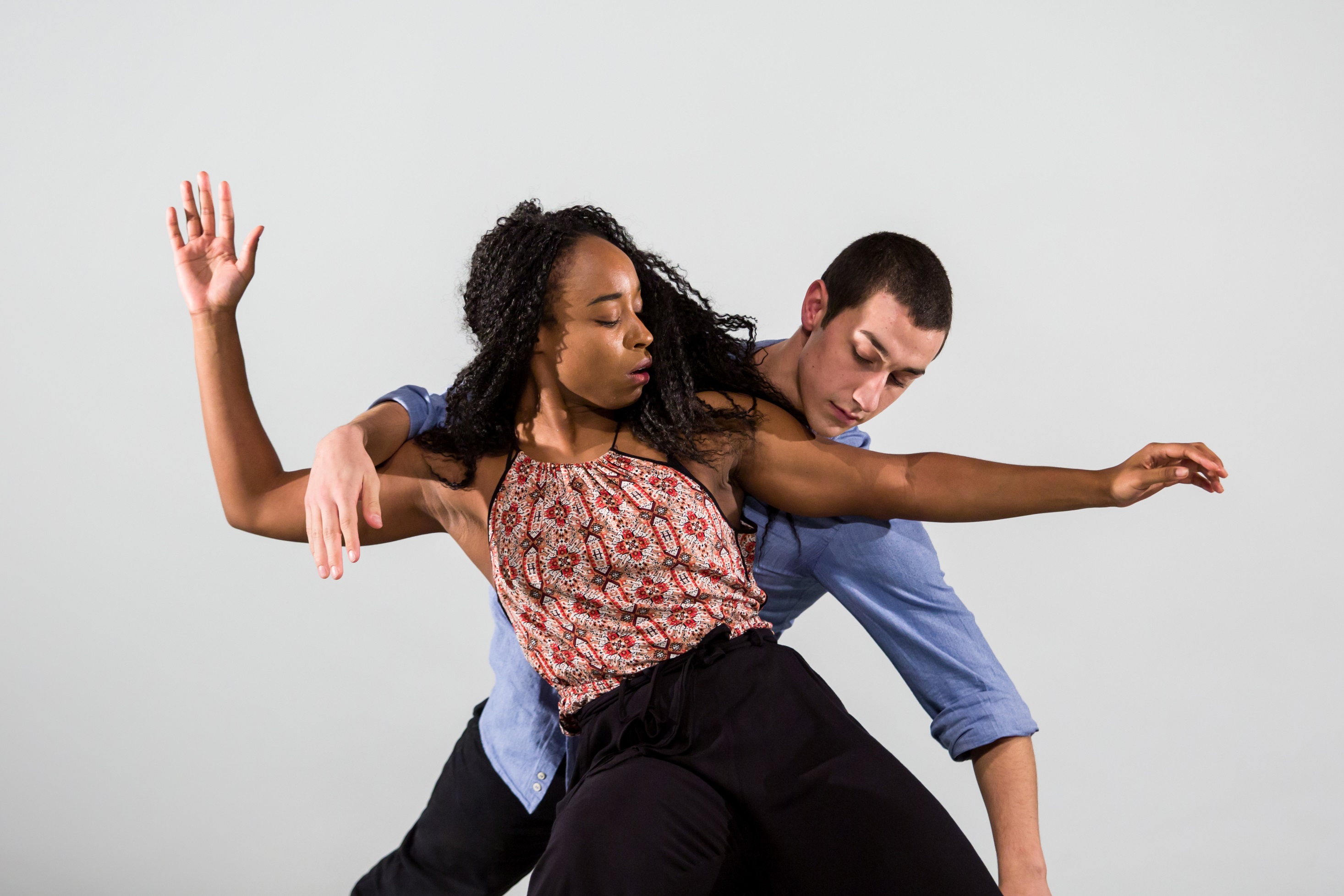 Questions, comments, thoughts?